Hay    tormenta
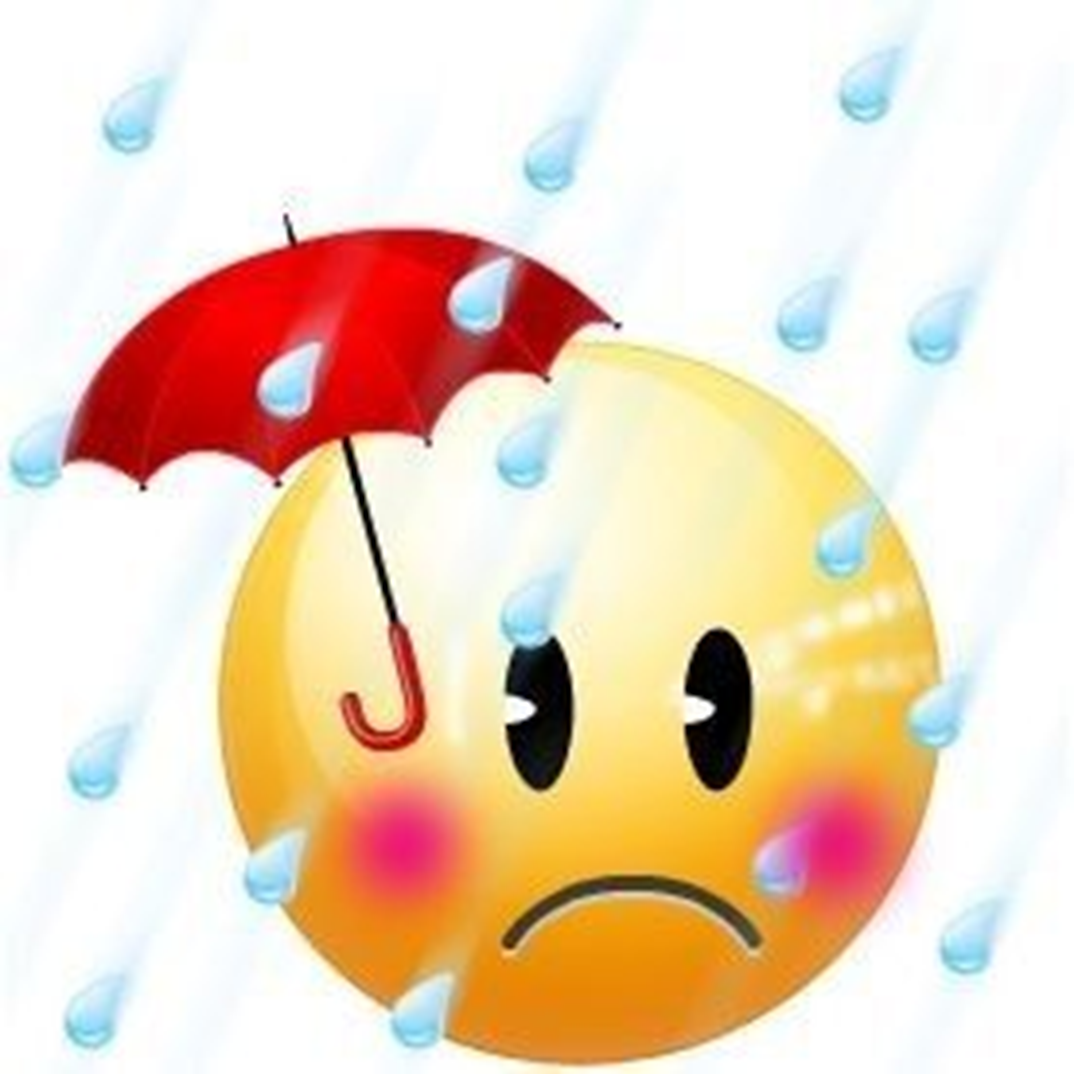 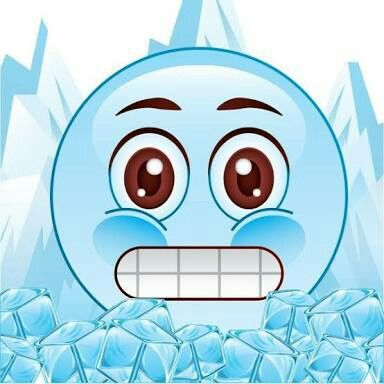 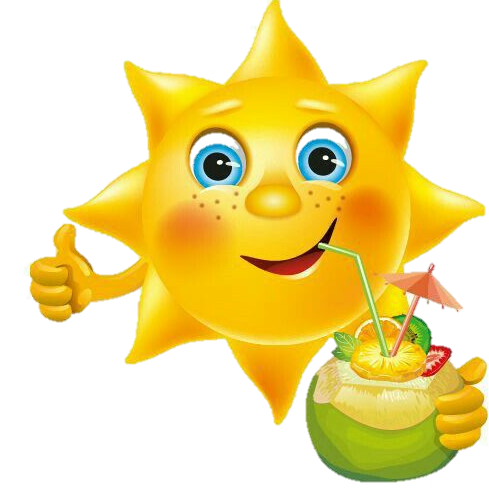 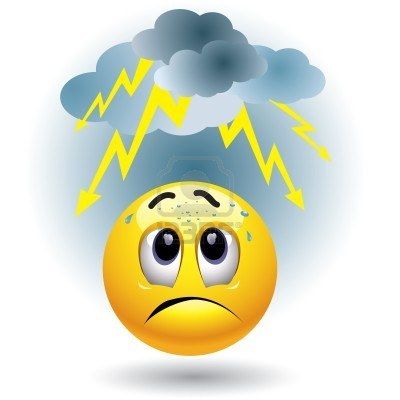